1
2
3
4
5
6
7
SLIDE 
EXAMPLES
8
TITLE
TITLE
TITLE
9
Text
STEP 5
STEP 2
STEP 1
Text
Text
STEP 4
STEP 3
Text
10
Text
11
2020
2015
Paragraph
Paragraph
2018
12
2012
2005
Paragraph
Paragraph
2001
2010
13
TITLE
TITLE
TITLE
Text
Text
Text
14
TITLE
TITLE
TITLE
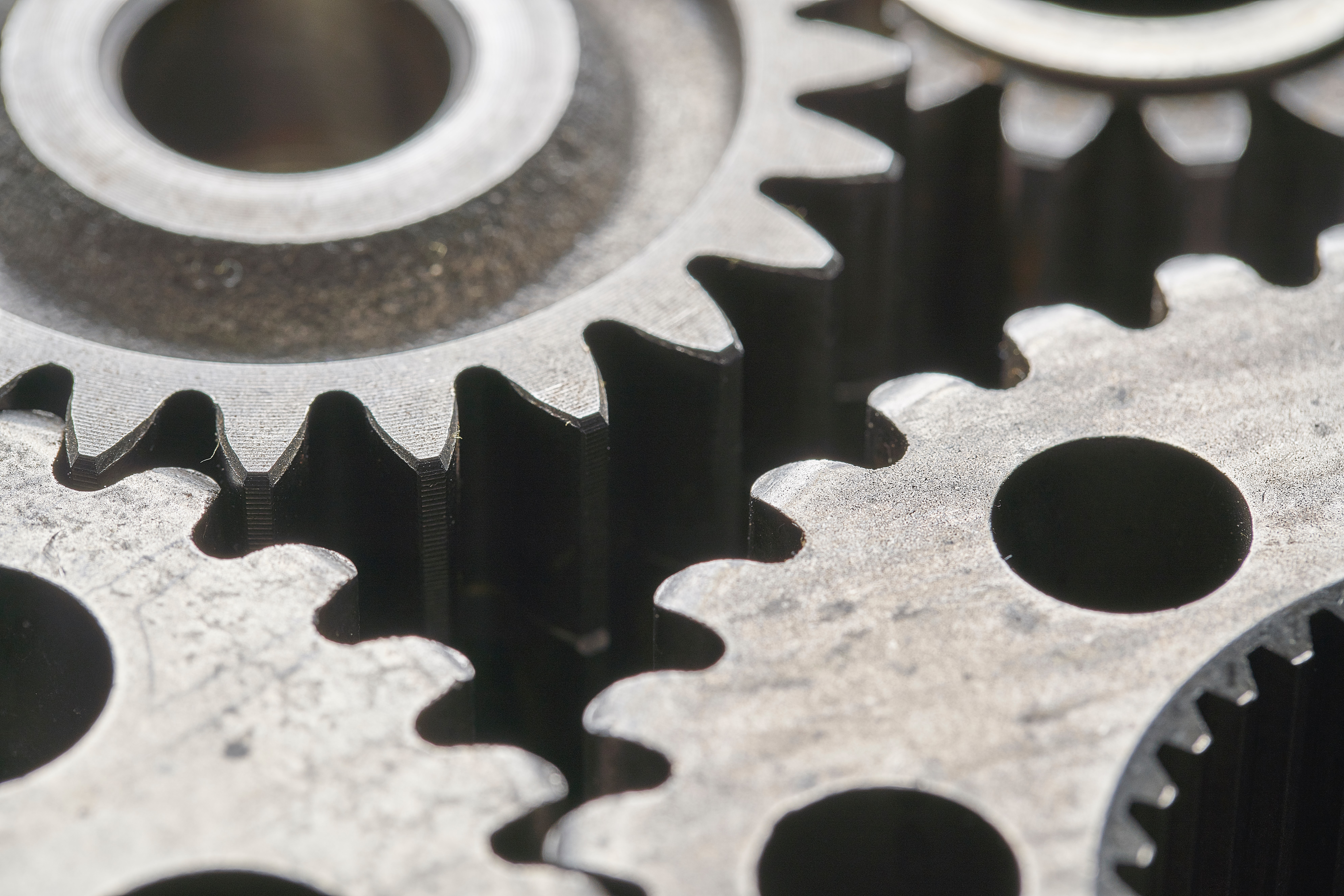 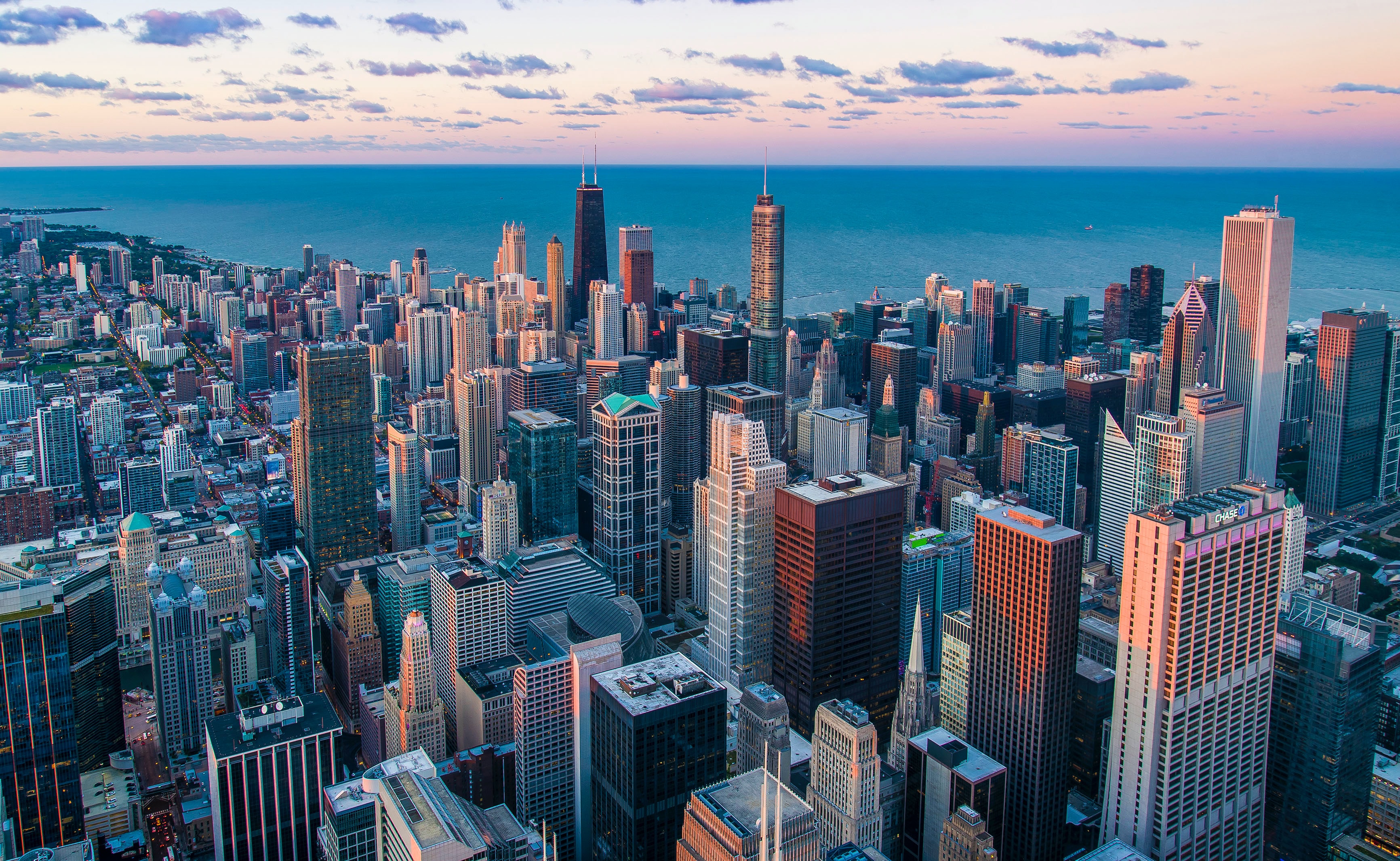 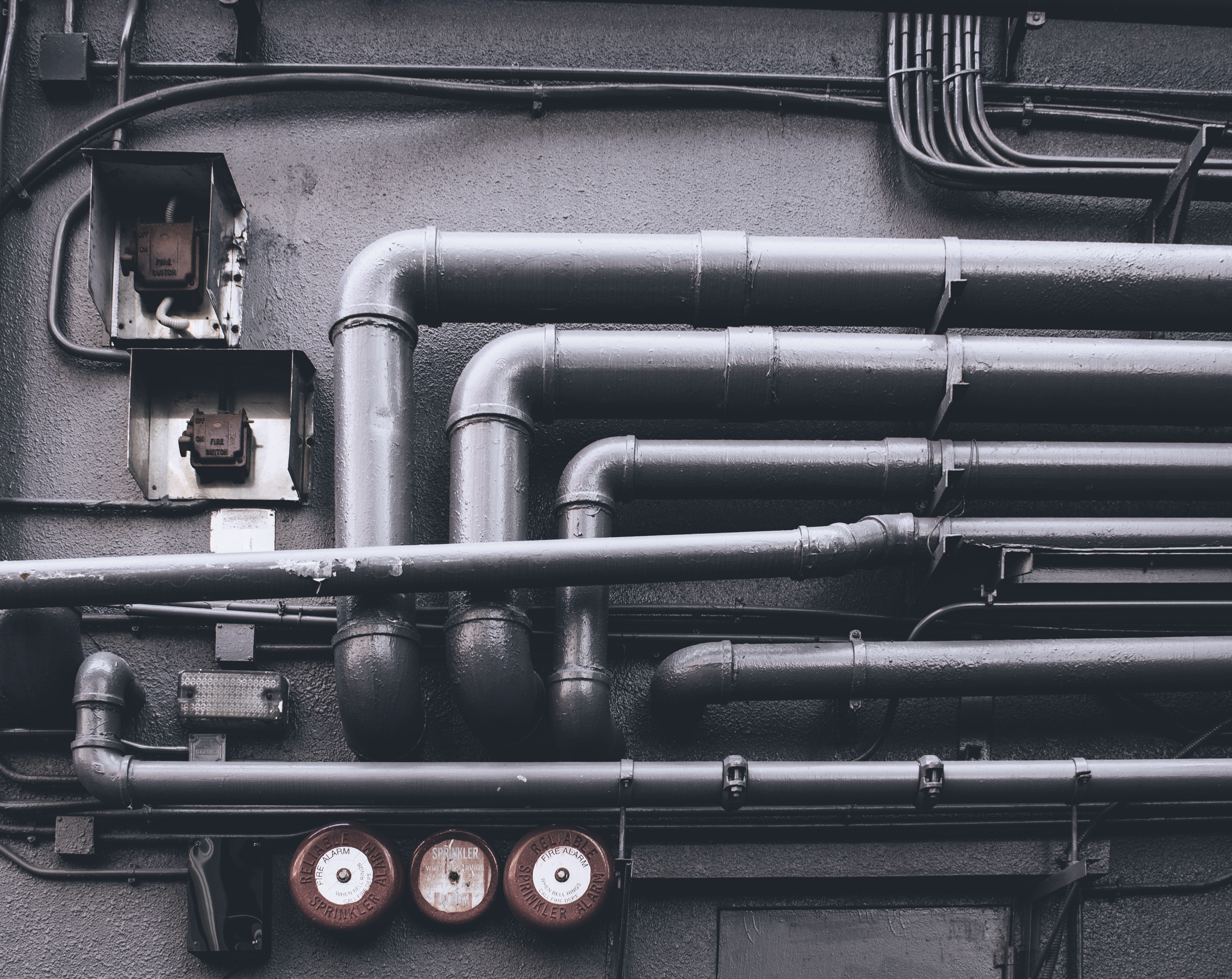 Text
Text
Text
15
Text
Text
Text
16